Запад и Восток: трагедия двух путей
Преподаватель: доктор  исторических наук
Рябинин Алексей Леонидович
Власть на Западе и Востоке в древности
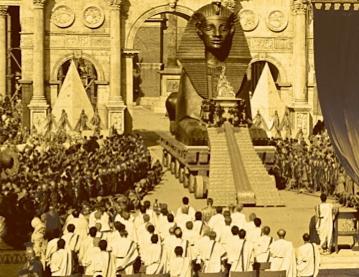 Античная философия и древневосточная религия
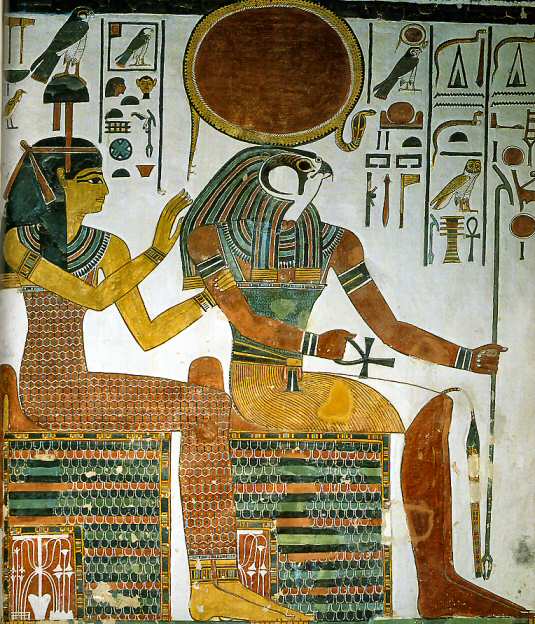 Битвы Запада и Востока в древности и в средние века
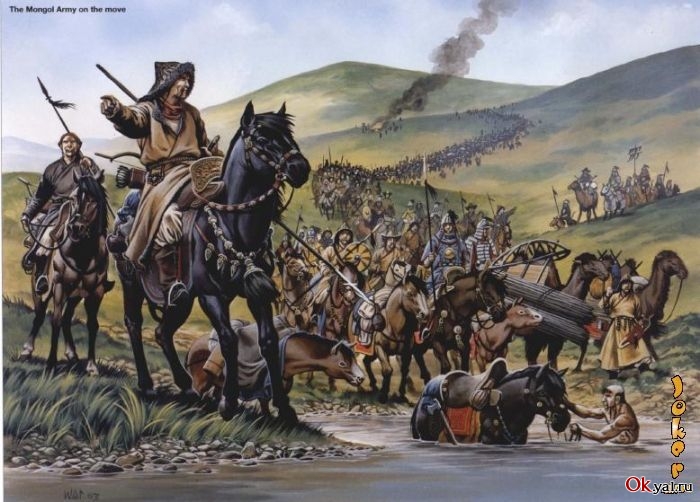 Европейский феодализм и 	средневековая восточная деспотия
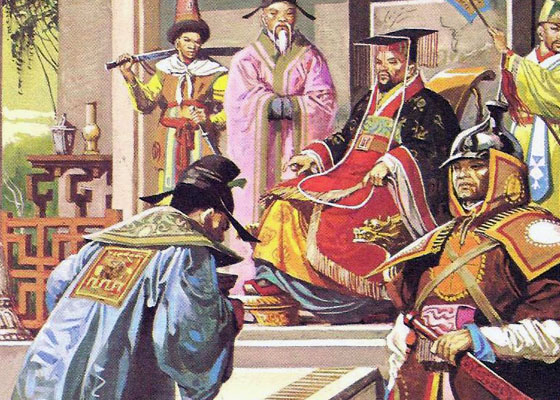 Насилие на Западе и Востоке в средние века
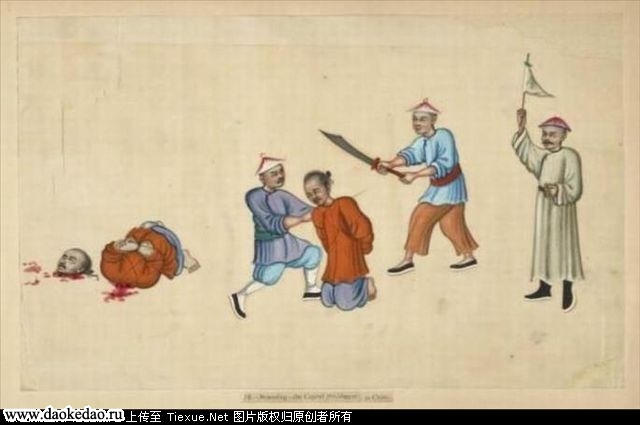 Крестовые походы и монгольские завоевания
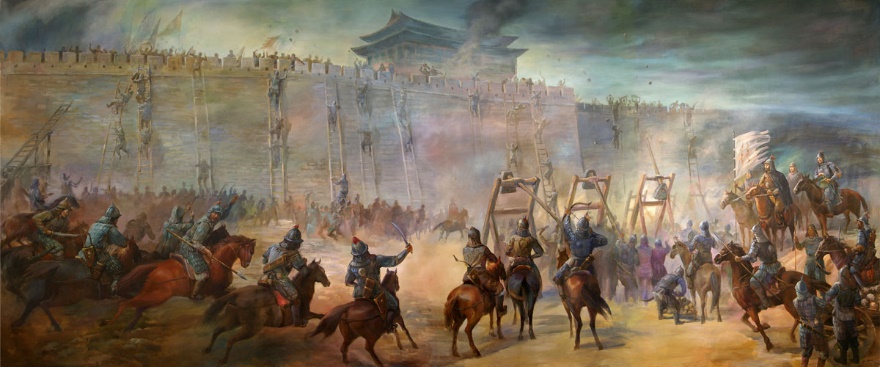 Город на Западе и Востоке
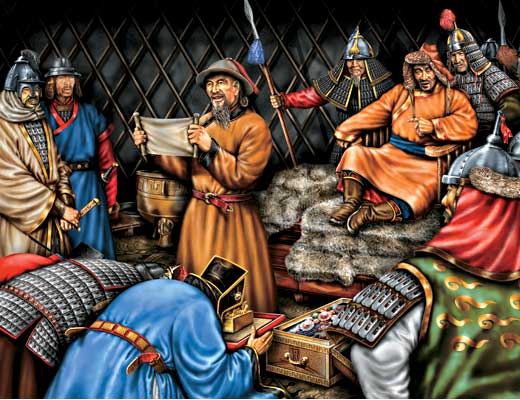 Торговля Запада и Востока
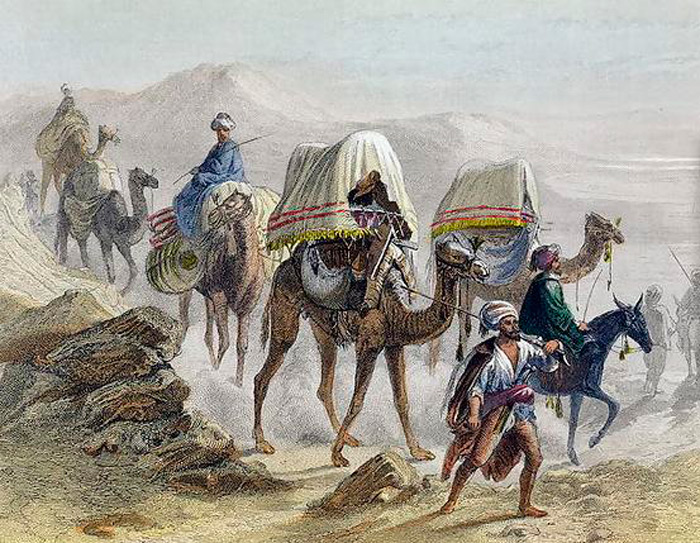 Европейская колонизация Востока: pro et contra
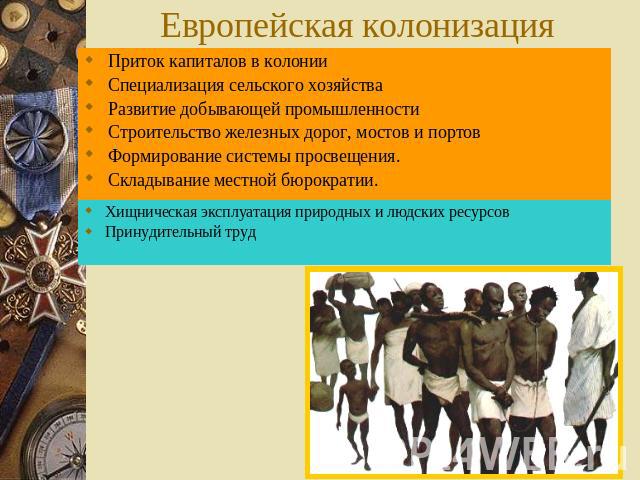 Либерально-демократические режимы на Западе,	       тоталитаризм и авторитаризм на Востоке
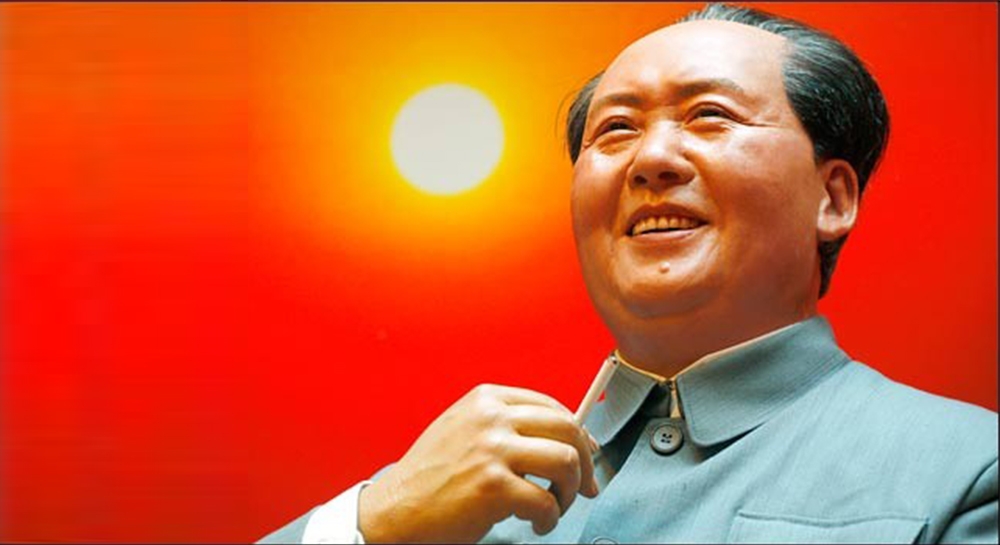 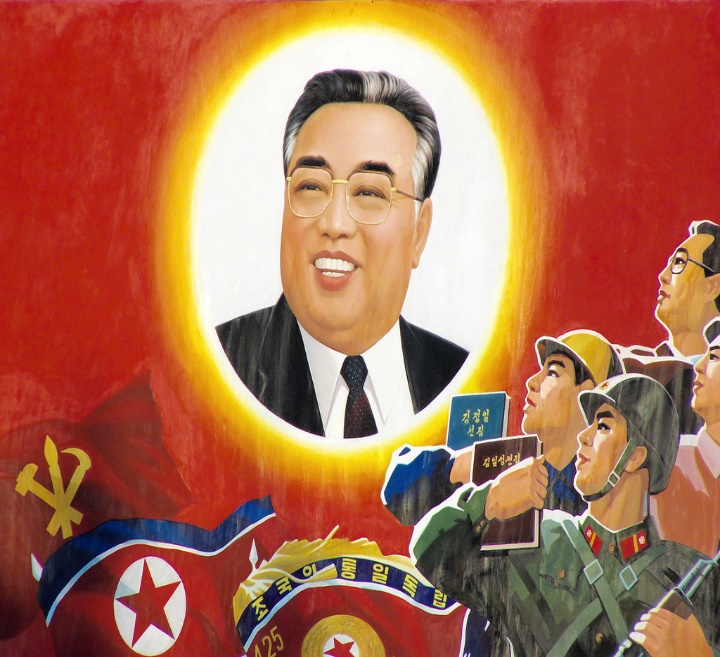 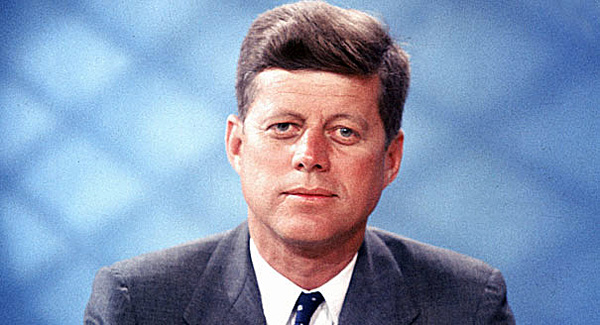 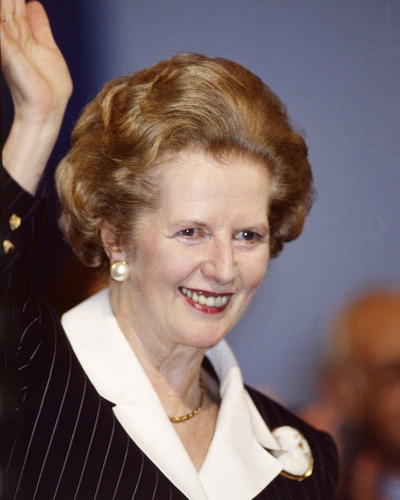 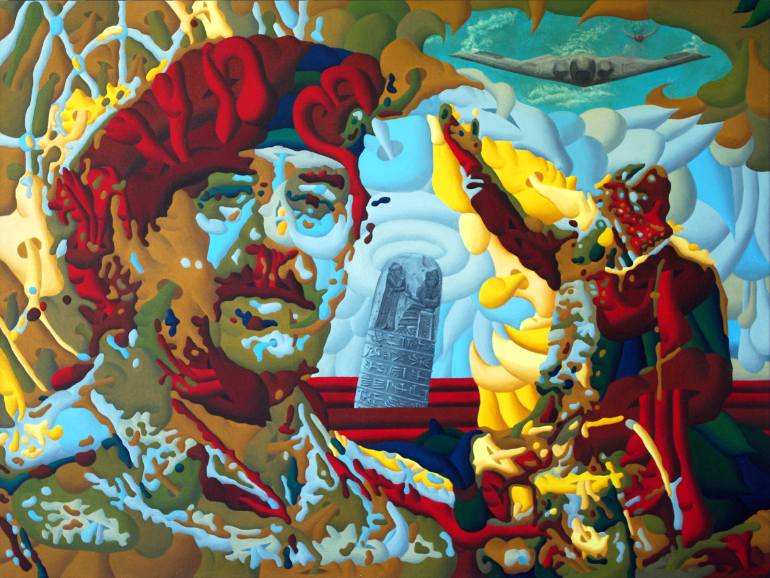 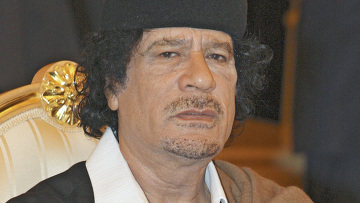 Западный индивидуализм и восточный коллективизм
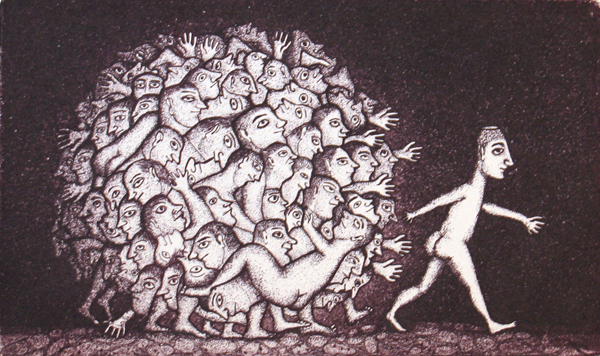 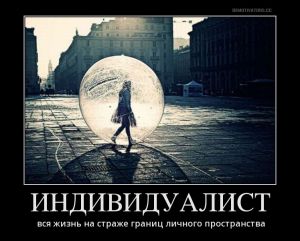 Дилемма глобализма: вестернизация Востока    или новое переселение народов на Запад
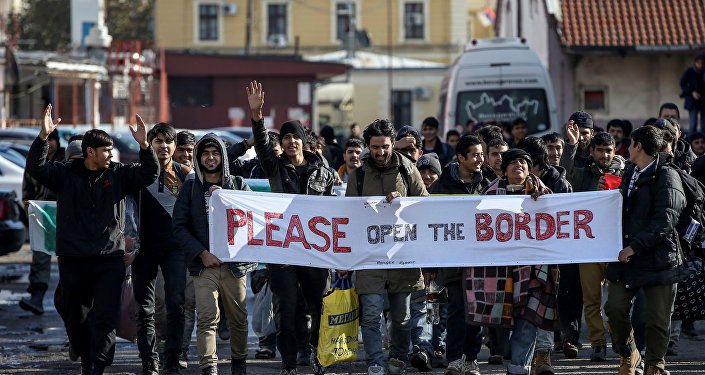 СПАСИБО ЗА ВНИМАНИЕ
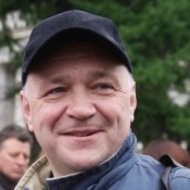